COMMUNITY LIVING FUND PROGRAMPROVIDER TRAININGApril 2023
Housekeeping - Part I
This meeting is being recorded
If you are not speaking, please mute yourself 
To mute or unmute:
Select the microphone icon on the meeting toolbar at the bottom of your screen
Keyboard shortcut is Alt+A 
If joining by phone press *6
To speak or ask a question, please use the raise hand feature
Click on the “reactions” button on the meeting toolbar and choose “raise hand” 
Keyboard shortcut is Alt+Y
If joining by phone press *9
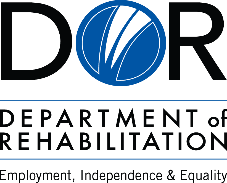 Housekeeping - Part II
This meeting has live text captioning 
To see captions, select “CC Live Transcript” on the meeting toolbar 
Please use the chat function only to request assistance
Chat is not accessible to everyone and can be distracting 
There will be time for questions before the meeting ends
For Jaws users to turn chat on or off, press insert, the space bar, and the letter S
If anyone is having issues with hearing or seeing the meeting, please send a private message or email to Kritika Devi, Kritika.Devi@dor.ca.gov
Meeting Agenda
Welcome and Overview
How to Request Funding
How to Get Paid 
How to Report Outcomes
Avoiding Fraud, Waste, and Abuse  
Questions and Answers
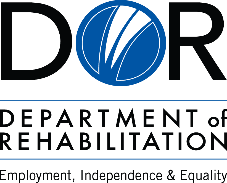 Welcome and Overview
Presenters
Ana Acton, DOR Deputy Director
Regina Cademarti, Staff Services Manager II (Acting)

Overview 
Learn about the post award processes including:
How to request funding 
Invoice for services provided 
Reporting requirements
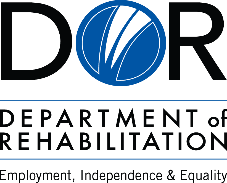 Community Living Fund Program
One-time $10 million General Fund 
Available from July 1, 2022 through June 30, 2025
Advances efforts of California’s Master Plan on Aging to prepare for its diverse aging population by 2030 
Addresses long-standing system challenges impacting California’s older adults, people with disabilities, and caregivers
Provides person-centered institutional transition and diversion services for people of all ages and with any type of disability who do not qualify for existing services.
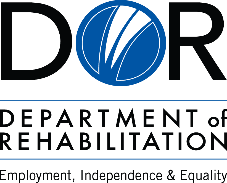 Driving Principles - Part I
Act as “bridge” program, build capacity and coordinate with existing systems and programs to expedite the provision of goods or services not available through other means to individuals either transitioning to the community or at-risk of institutionalization.
Support consumers with transition and diversion services navigate available resources and programs and to support community living.
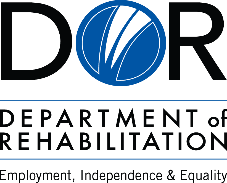 Driving Principles - Part II
Serve 1,360 individuals statewide by June 30, 2025, through 50 eligible disability and aging service providers Support consumers with transition and diversion services navigate available resources and programs and to support community living. 
Measure performance outcomes for the number of individuals successfully served through the transition and diversion services.
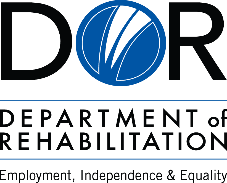 Implementation Update
In December 2022, DOR released a Request for Information 
Awarded grants to 28 community-based organizations covering 41 counties
Continue to process grants, execute contracts have been sent to the providers
Target outreach to counties not currently served 
Continue to accept new applications to expand access to services in geographically underserved areas in California. 
Coordinate with the grantees on local and statewide outreach to promote services to eligible consumers
Important Update Consumer K Number - Part I
No longer “H” now “K”
Located in Grant Narrative and Grant Provisions
Consumer K Number needed for all CLF forms and needs to be included on the consumer records the provider maintains onsite
Comprised of the letter “K” and ten numbers: 
First two digits will correspond to the last two digits of the grant number  
Next four digits are the consumer’s birth month and date (mmdd) 
Last four digits are the numerical invoice submission (first submission would be 0001, then 0002, etc.).
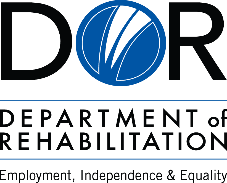 Important Update Consumer K Number - Part II
For example, if a Grantee was assigned grant number 39904 and were serving their first consumer, who was born on March 3rd, the K Number would be K0403030001.
K04 – Identifies the grant number
0303 – Identifies the consumer birth month and day
0001 – Identifies the encumbrance and/or invoice number
When put together, K040303001 would be submitted by the Grantee on the Request for Funding/encumbrance request, invoice, and consumer outcome report.
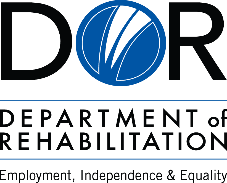 How to Request Funding
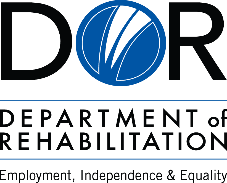 Expenses Eligible for Reimbursement
Two categories of reimbursable CLF Program expenses: 
	(1) Purchase of Goods and Services and 
	(2) Expenses for Service Coordination

Source: Community Living Fund Grant Provisions, General Conditions (3) Eligible Expenses and 	       (4) Allowable Non-Personnel Expenses
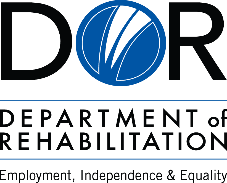 (1) Purchase of Goods and Services
Providers may be reimbursed up to $5,000 per consumer for direct purchase of goods and services for institutional transition and diversion. 
Flexible funds to meet the needs of the consumer that support the consumer’s goal for institutional transition or diversion.
Funding may be used for any of the following: transition services; diversion services; purchase of goods and services including equipment and training; physical location improvement; access to community services; and professional Services.
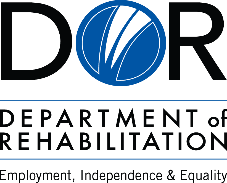 [Speaker Notes: Can claim $5,000 for g&s regardless if it is a transition or diversion]
Purchase of Goods and ServicesPart I
Equipment Purchase and Training
Funding may be used to purchase:
Equipment or assistive technology to prevent institutionalization, facilitate a transition, or assist consumers in activities of daily living. 
Training on the equipment or assistive technology purchased may be provided to the consumer
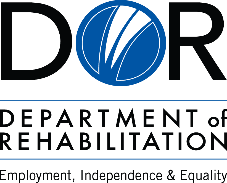 Purchase of Goods and ServicesPart II
Physical Location Improvement
Funding may be used to purchase:
Home modifications including doors, paths of travel, installation of ramps, push button door openers, flashing alarms, grab bar installation, bathroom accessibility modifications, or other modifications needed to make the consumer’s home more accessible. 
Basic household setup costs such as bedding, food staples, dishes, bathroom supplies, furniture, and toiletries.   
Moving expenses, credit check fees, utility setup and startup fees, pest inspections and extermination, or other related household goods and services.
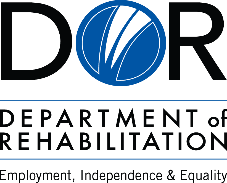 Purchase of Goods and ServicesPart III
Access to Community Services
Funding may be used to purchase:
Transportation to services that support transition or diversion. Including doctors and healthcare facilities, shopping for food and basic necessities, and other services and programs necessary for community living where no other transportation service exists. 
Orientation and mobility training to assist consumers in navigating their community efficiently and safely.
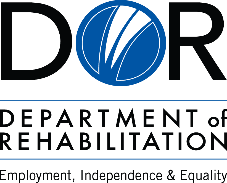 Purchase of Goods and ServicesPart IV
Professional Services
Funding may be used to purchase:
Support personal care assistance needs until long-term solutions can be put into place through the In-Home Supportive Services Program, private pay, or other sources.
Assessments and services from occupational, physical, or behavioral health therapists.
Other Services 
Other items, services, or supports necessary for institutional transition and diversion.
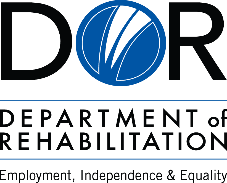 Staff Expenses for ReimbursementPart - I
Staff expenses for service coordination will be reimbursed for the services provided to each eligible individual at the following rates: 
Up to $4,500 for each consumer transition as detailed in your organization’s approved grant Attachment F1: Transition Cost Proposal and Narrative 
Up to $2,500 for each consumer diversion as detailed in your organization’s approved grant Attachment F2: Diversion Cost Proposal and Narrative
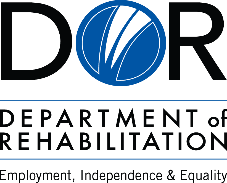 [Speaker Notes: Refer back to the details in the grant provisions]
Staff Expenses for ReimbursementPart - II
Staff time may be used to:
Conduct outreach to individuals who can benefit from the CLF Program
Conduct intakes and assessments to determine eligibility, person-centered plan development, and follow-up services 
Collaborate with other organizations and programs to address a consumer’s needs for transition or prevent institutionalization 
Identify other services consumers are eligible for and connecting them with those services
Coordination of the purchase of all proposed goods and services
Request for Funding Form – Part I
Purpose
Reserves funding
Provides commitment of the provider of projected expenses
Provides demographic information on consumer
Ensures eligibility is determined
Provides the justification of the services being provided to the consumer.
Helps staff determine how much funds are available
Fund Utilization 
 Use funds within 90 days from requested/encumbered
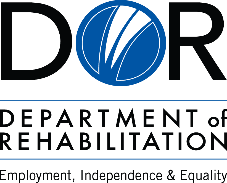 Request for Funding Form – Part II
Process
Email completed Request for Funding forms to CLF@dor.ca.gov
72 hour turnaround time 
Reminders
One form per consumer
Community Living Fund Program Services cannot be provided to consumers prior to a Request for Funding approval.
Utilize funding within 90 days from requested/encumbered
Inform CLF Program Staff if more time is needed
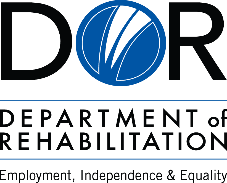 Request for Funding Form – Part III
Let’s View the Form
Instructions and the form was sent before this training and will be posted to the DOR Community Living Fund website
https://www.dor.ca.gov/Home/CommunitylivingFund
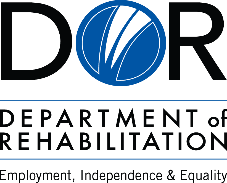 [Speaker Notes: Walk through, 1. short description is the case. Super important]
How to Get Paid
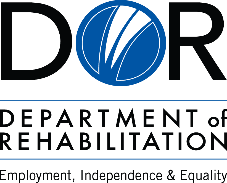 Invoicing – Part I
Purpose 
First step for provider to receive payment
Itemizes and records the goods and services and/or staff time provided
Provides proof of purchases
Receipts are required for reimbursement for purchases of goods and services. 
Critical element for accounting and internal controls 
Allows DOR to disencumber funds
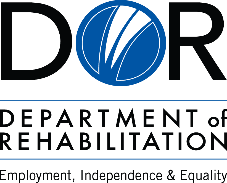 Invoicing – Part II
Process 
Email completed invoice form to CLF@dor.ca.gov
CLF staff will review and approve the invoice request
DOR Accounting will review and send payment to provider 

Reminders
Receipts are required when submitting invoices for reimbursement for purchases of goods and services. 
One invoice per consumer. 
Do not combine multiple consumers on one invoice
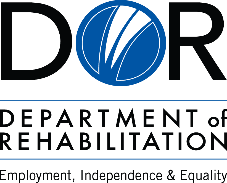 Invoice Form
Let’s View the Form
Instructions and the form was sent before this training and will be posted to the DOR Community Living Fund website
https://www.dor.ca.gov/Home/CommunitylivingFund
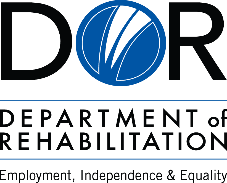 [Speaker Notes: Walk through, 1. short description is the case. Super important]
How to Report Outcomes
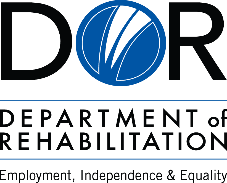 Consumer Outcome Report
Purpose 
Collects information on the consumer and services provided
Used for reporting outcomes
Process
Completed through Survey Monkey
Completed after the services have been provided and six months afterwards
Source: Community Living Fund Grant Provisions, Special Terms and Conditions (1) Reporting Requirements 
We need your feedback!
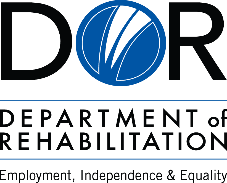 Avoiding Fraud, Waste, and Abuse
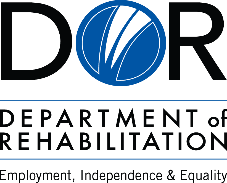 Fraud, Waste, and Abuse
It is DOR’s responsibility to maintain appropriate oversight of services provided by grantees, including preventing and detecting fraud, waste, and abuse
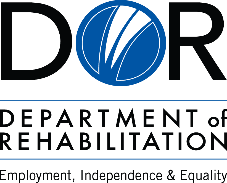 What is FRAUD?
Fraud is any illegal act characterized by deceit, concealment, or violation of trust. Fraud is perpetrated by parties and organizations to obtain money, property, or services; to avoid payment or loss of services; or to secure personal or business advantage.
Examples:
Falsifying goods and services claimed on the invoice 
Creating fictitious documents/invoices to support services billed
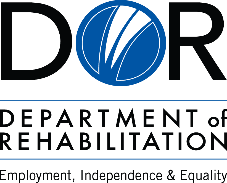 What is WASTE?
Waste involves the taxpayers not receiving reasonable value for money in connection with any government funded activities.  Waste relates to mismanagement, inappropriate actions, and inadequate oversight.
Examples:
Recommending or invoicing for unnecessary services
Charging excessively for services
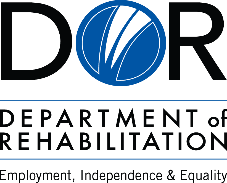 What is ABUSE?
Abuse involves behavior that is deficient or improper when compared with behavior that a prudent person would consider reasonable and necessary business practice given the facts and circumstances.  Abuse may include misuse of authority or position for personal gain.
Examples:
Providing or recommending unnecessary services or products
Providing substandard services
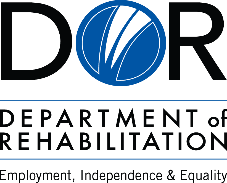 How Can Providers Prevent Fraud Waste and Abuse?
Never deliver services to a consumer before submitting a Request for Funding form
Maintain documents that adequately support the goods and services provided
Comply with the policies and procedures in the Standard Grant Agreement
Provide necessary and quality services
Ensure invoices are accurate and complete
Only bill for actual services provided
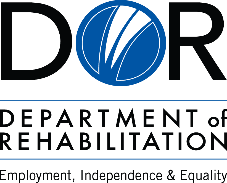 Consequences
Consider the potential penalties of Fraud, Waste, and Abuse:
Disputed invoices
Requested reimbursement of overpayments
Suspension of services
Termination of the grant
Fines
Prosecution
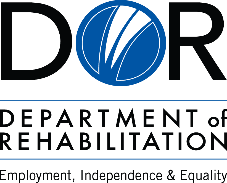 How to Report Fraud, Waste, and Abuse
Report any instances of fraud, waste, and abuse to:
Community Living Fund Program staff at CLF@dor.ca.gov
DOR Audit Section
Phone (916) 558-5835
Email: Audit.Info@dor.ca.gov
Through the California State Auditor Whistleblower Hotline
Phone (800) 952-5665 
Electronically: https://www.auditor.ca.gov/hotline/filecomp
Mail: California State Auditor, PO Box 1019, Sacramento, CA 95812
Questions and Answers
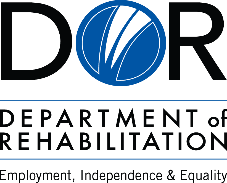